Intro to Matlab
Yipei Wang & Qihui Li 
{yipeiw, qihuil}@cmu.edu
Installation
http://www.cmu.edu/computing/software/all/matlab/

Interpreted Language
Interactive/script
Avoid loop if possible
Find built-in function for matrix manipulation first before implementing by yourself
Basics
Workspace (command, whos)
“;”
clear variable
Index starts from 1
help function_name
Matrix
Create matrices
A=[1,2,3; 4,5,6]
A=1:2:10    %start at 1, increment by 2, stop at 10
A=zeros(2,3), A=ones(2,3)
Check out the functions:
randn, eye, diag
Matrix
Indexing (starts from 1)
A=[1,2,3; 4,5,6];

A(1,2)  %row 1, column2
A(end, 2)  %last row, column2
A(1:2, 2:3) % elements in row 1-2, column 2-3
A(:, 1:2) %elements  in all rows, column 1-2
Logical indexing
	B=A>2
Matrix
Operations on matrix
Transpose, A’ 
inverse inv(A)
sum, mean, max, min
concatenating
A=[[1,2]; ones(1,2)]

Element-wise arithmetic
3.*A, A./3 A.^2
A./B, A.*B
Check these functions:
repmat, det, trace, svd, rank, sparse
Variables & Data Structure
Matrix, vector
String
Check these functions:
str2num, strcat, strcmp
Cell (support holding elements of different types)
Ex. A={[1,2], ‘hello’; ‘yes’, {3}}
Flow of Control
If, else, elseif




For loop
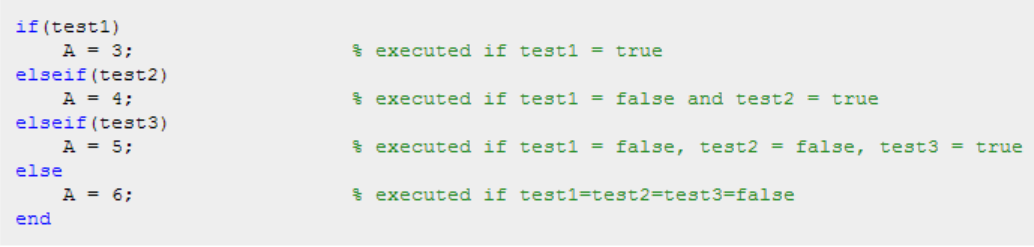 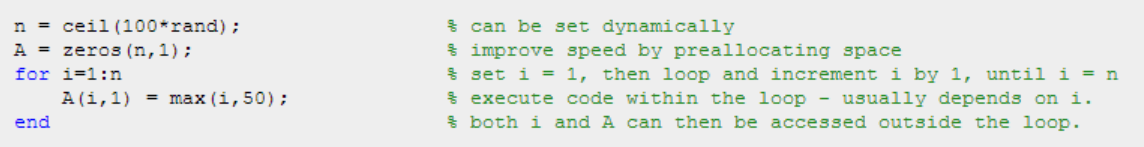 Function
Define
In the file myfunction.m
function [output1 ,output2, output3] = myfunction(input1, input2)
…
Call the function
[a1, a2, a3] = myfunction(param1, param2);
Note:
File name must be the same with the function name
Filepath, you can only call the function which the file put in the same directory
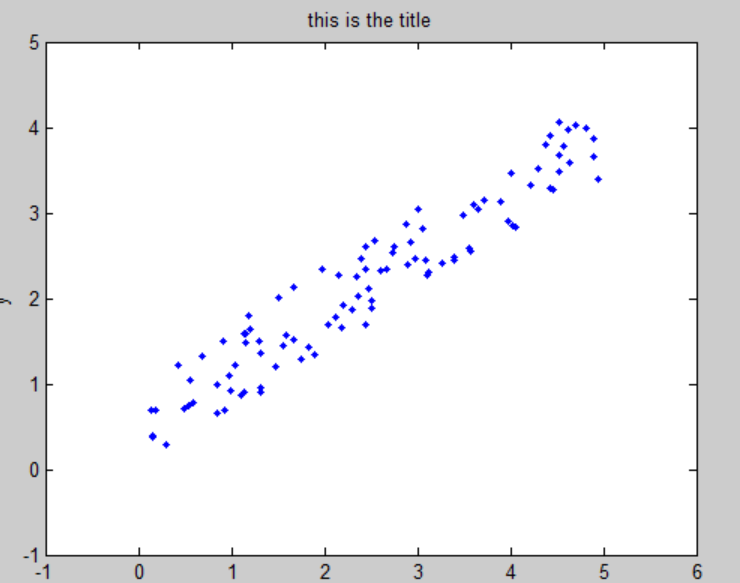 Plotting
Example
 (plot_example.m)







Check these functions: plot, scatter, subplot
axis
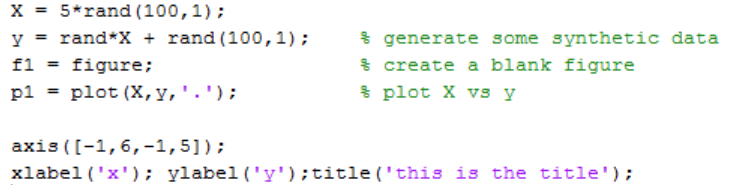 Useful Tricks
Speed up
Timing the code
call tic before your code starts andtoc afterwords
Vectorization
Use vectorized built-in functions
Ex. log(A)
Logical indexing
Ex. B = A(A<0.2)
Complex example (e1.m)
Non-vectroization
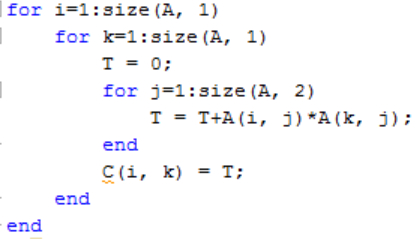 Vectorization
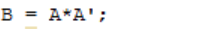 Others
Debugging
Set breakpoint and check variables in workspace
http://www.mathworks.com/help/matlab/matlab_prog/debugging-process-and-features.html
Reference
http://ubcmatlabguide.github.io
Questions?